BDKJ-Diözesanverband Osnabrück
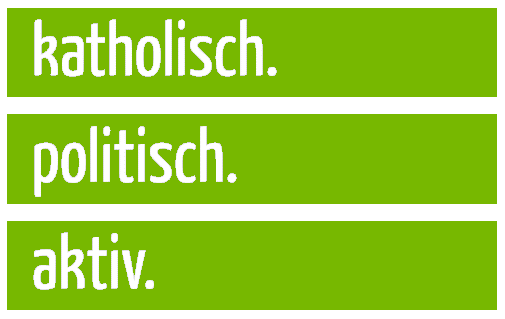 BDKJ-Diözesanverband Osnabrück
Besteht aus Jugend- und Regionalverbänden
Insgesamt 18.000 organisierte Kinder und Jugendliche
Tritt regional, diözesan-, landes- und bundesweit auf
Diözesanvorstand: bis zu 6 gewählte Vertreter*innen der Jugend- und Regionalverbände
Unterstützt durch hauptamtliche Mitarbeiter*innen in Diözesanstelle
2
27.04.2023
Regional- und Jugendverbände
im Bistum Osnabrück
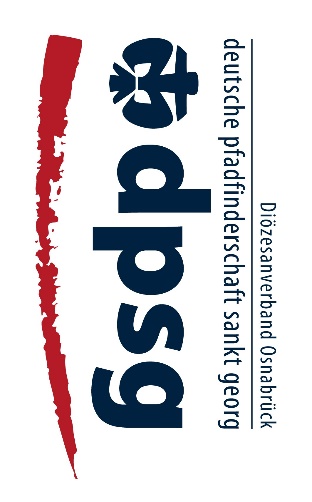 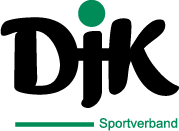 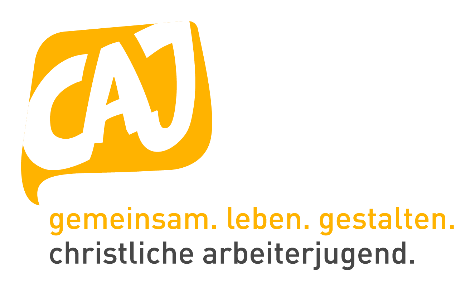 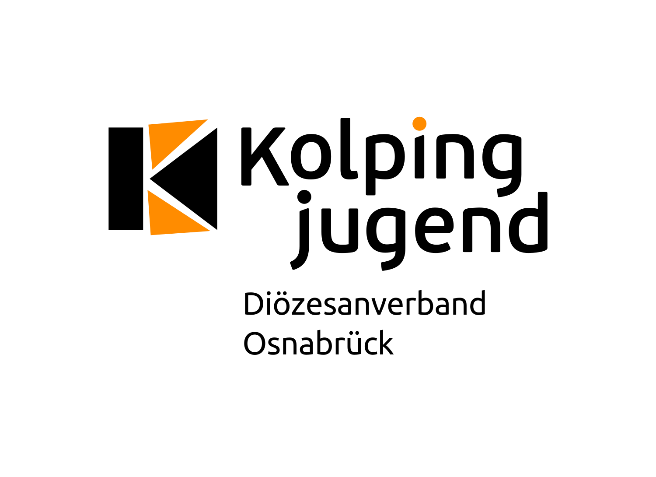 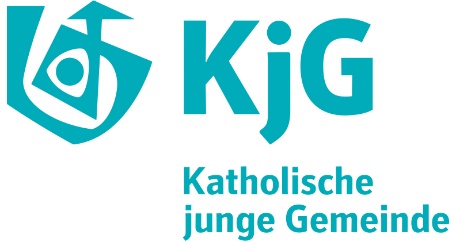 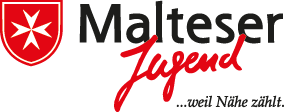 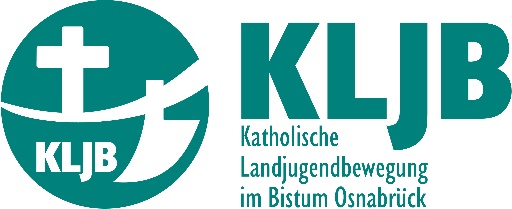 3
27.04.2023
BDKJ-Diözesanvorstand
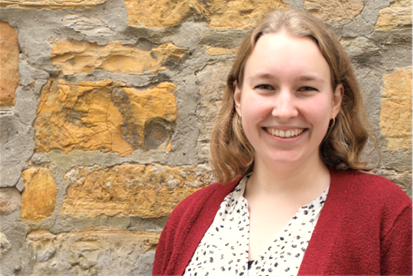 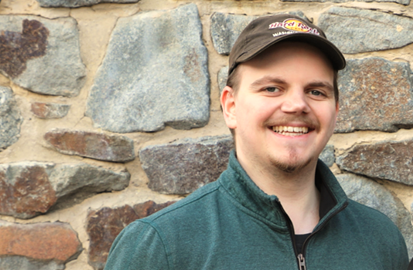 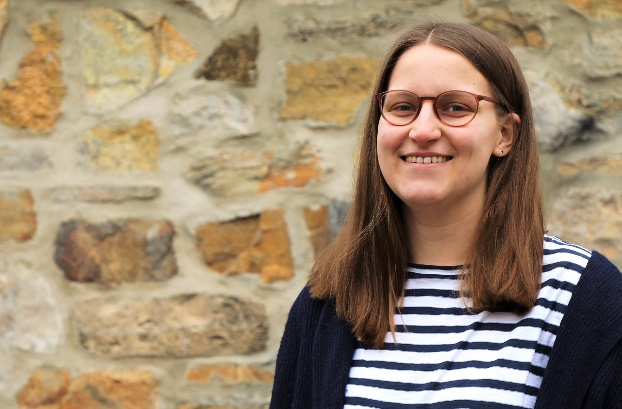 Judith Willms
Daniel Gärtling
Ruth Kenkel
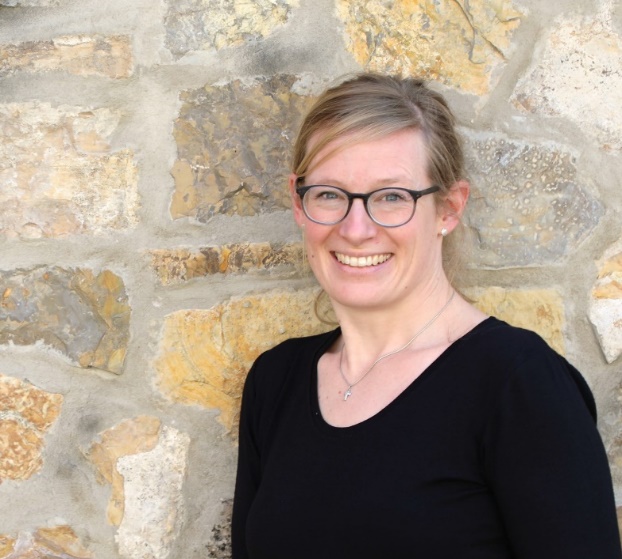 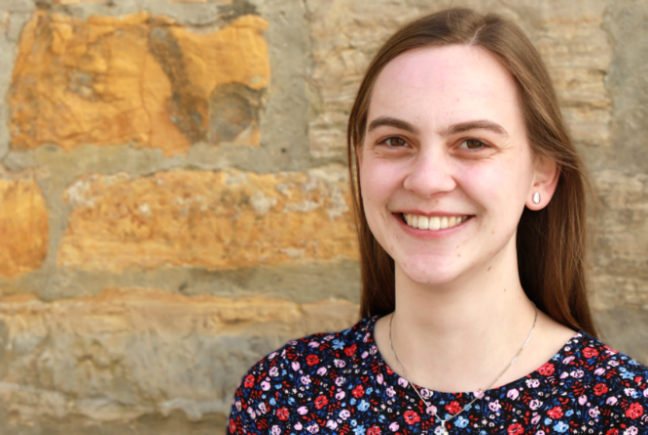 Vera Jansen
Verena Albers
BDKJ-Diözesanstelle
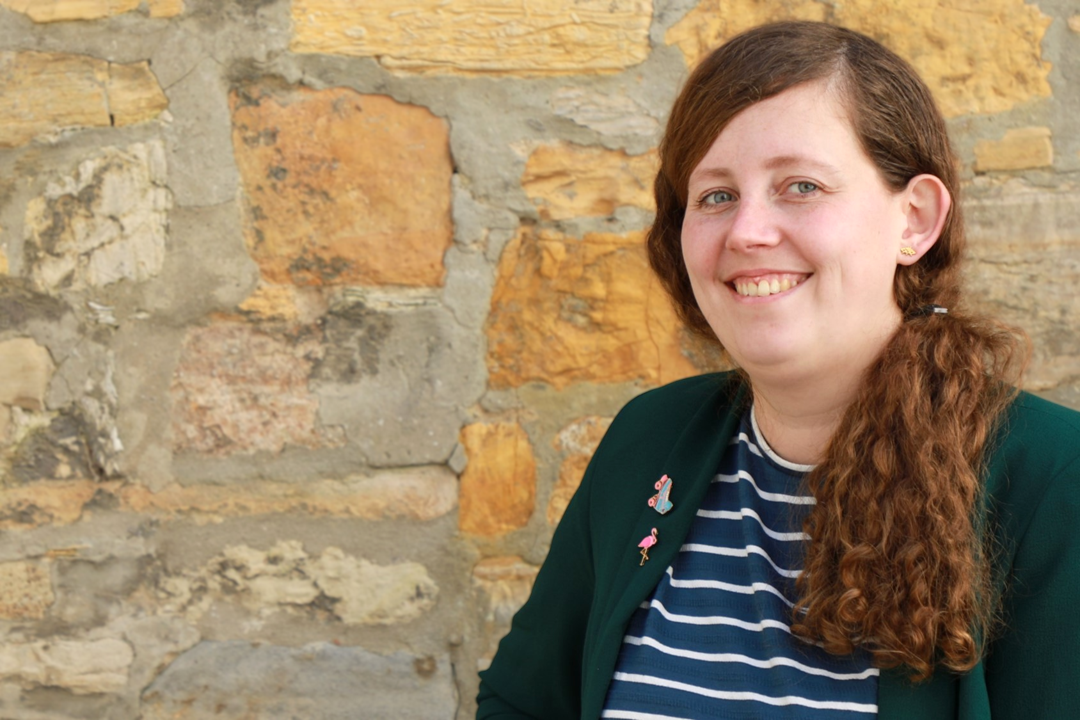 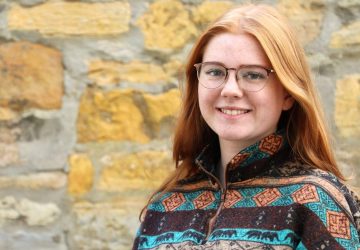 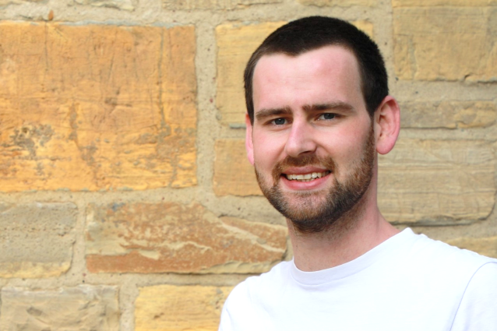 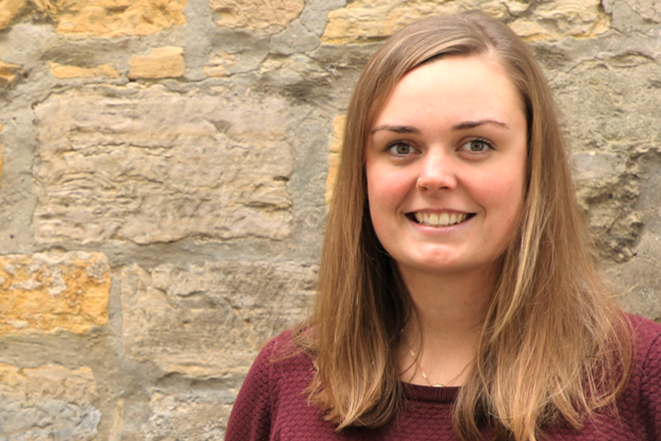 Vera Seeck
Monique-Sophie Kröner
Laura Otte
Paul Vartmann
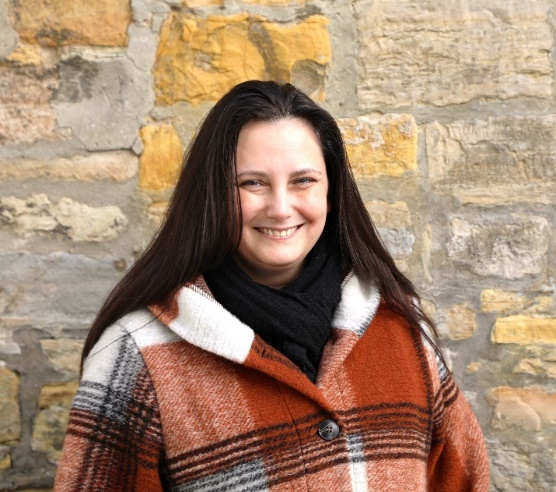 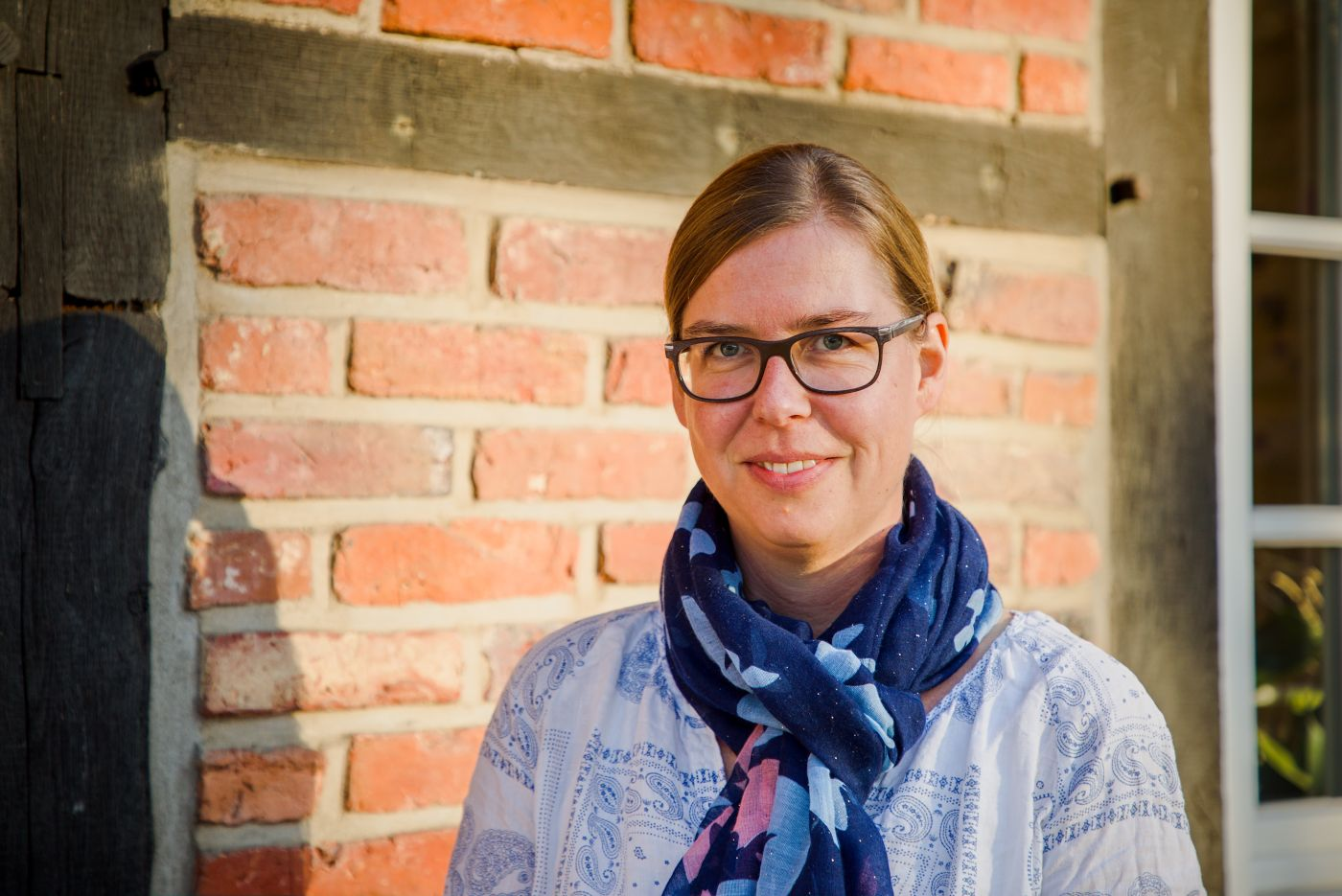 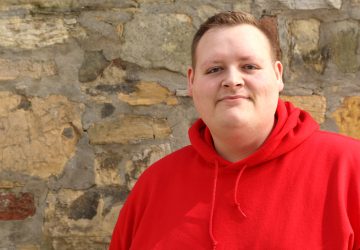 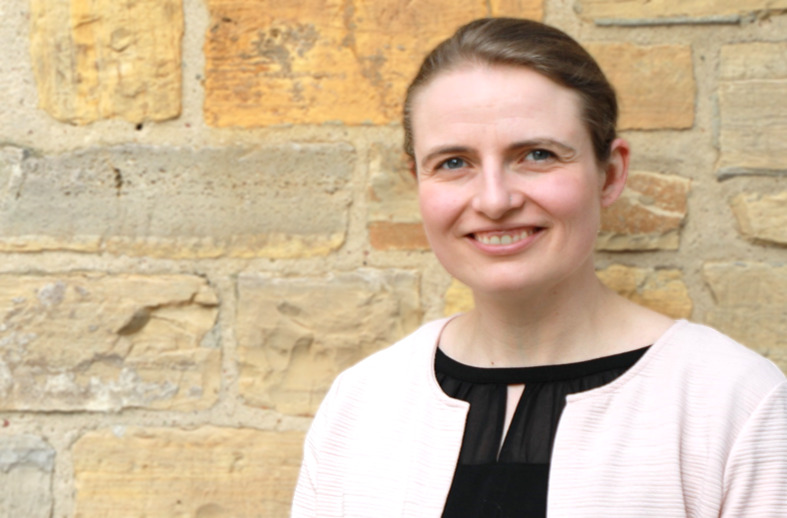 Referent 72h Aktion
Elias Kölker
Nadine Sander
Inka Borgmann
Sarah Albers
Katholisch. Politisch. Aktiv.
Aufgaben und Arbeitsfelder
Interessenvertretung gegenüber Staat, Kirche und Gesellschaft
Vernetzung der Jugend- und Regionalverbände
Verteilung von Verwaltungs- und Bildungsmitteln
Bildungsarbeit und Unterstützungsleistungen für Verbände
Beratung, Begleitung und Entwicklung der Jugend(verbands-) arbeit im Bistum Osnabrück
6
27.04.2023
Katholisch. Politisch. Aktiv.
Kirchenpolitik und Jugendpastoral
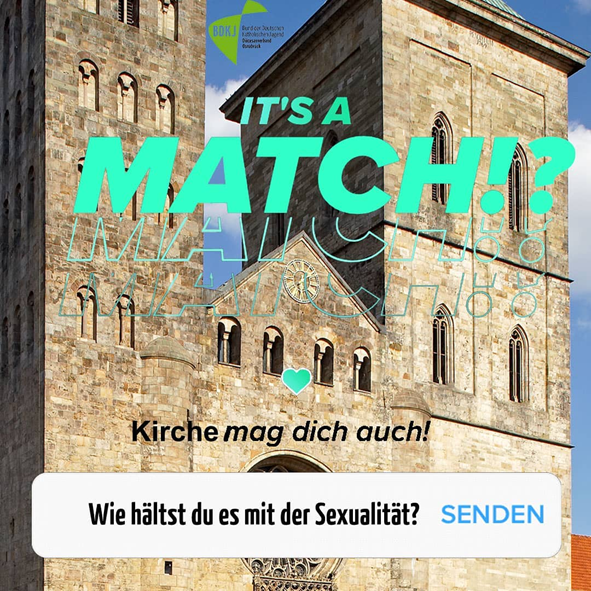 Vertretung in kirchlichen Gremien
Einordnung und Stellungnahmen zu kirchenpolitischen Entwicklungen
AK katholisch.aktiv. 
Stammtisch junger PGR/KV Mitglieder
ÖKT am 17.6.2023 in Osnabrück
7
27.04.2023
Katholisch. Politisch. Bunt.
72h Aktion 2024
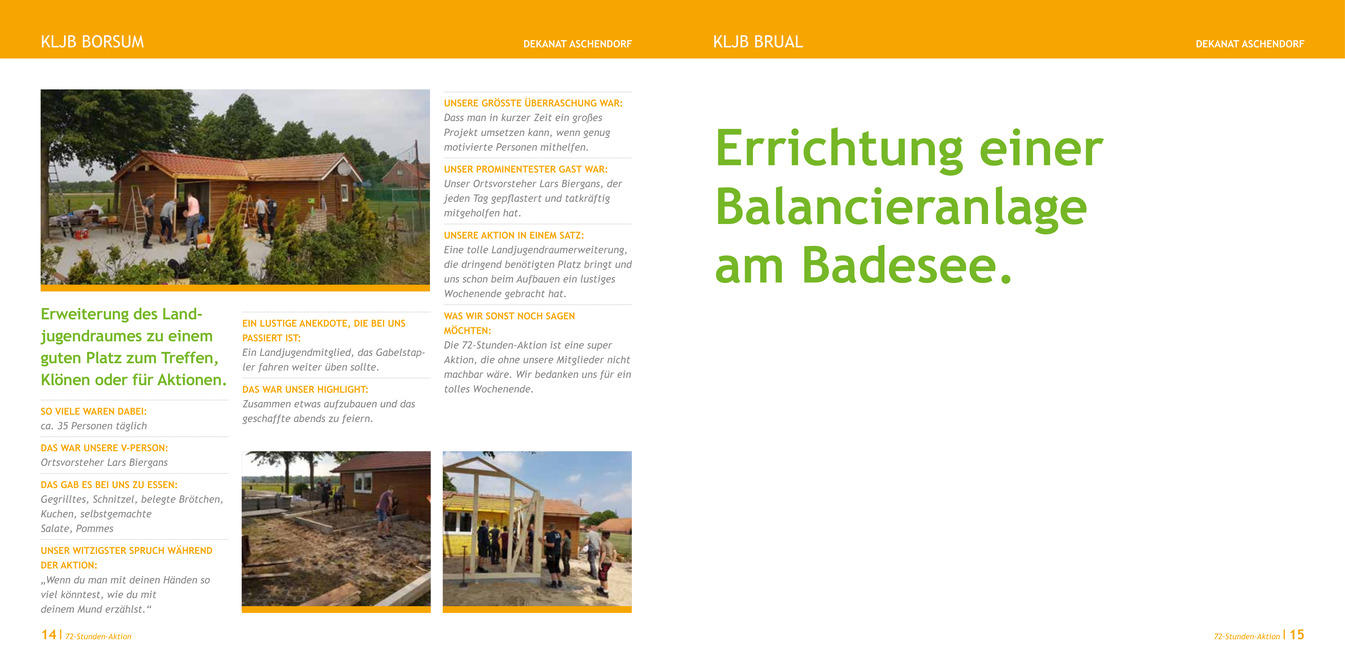 18. - 21.04.2023
Uns schickt der Himmel
„Do it“ und „get it“
Instagram 72_stunden_os
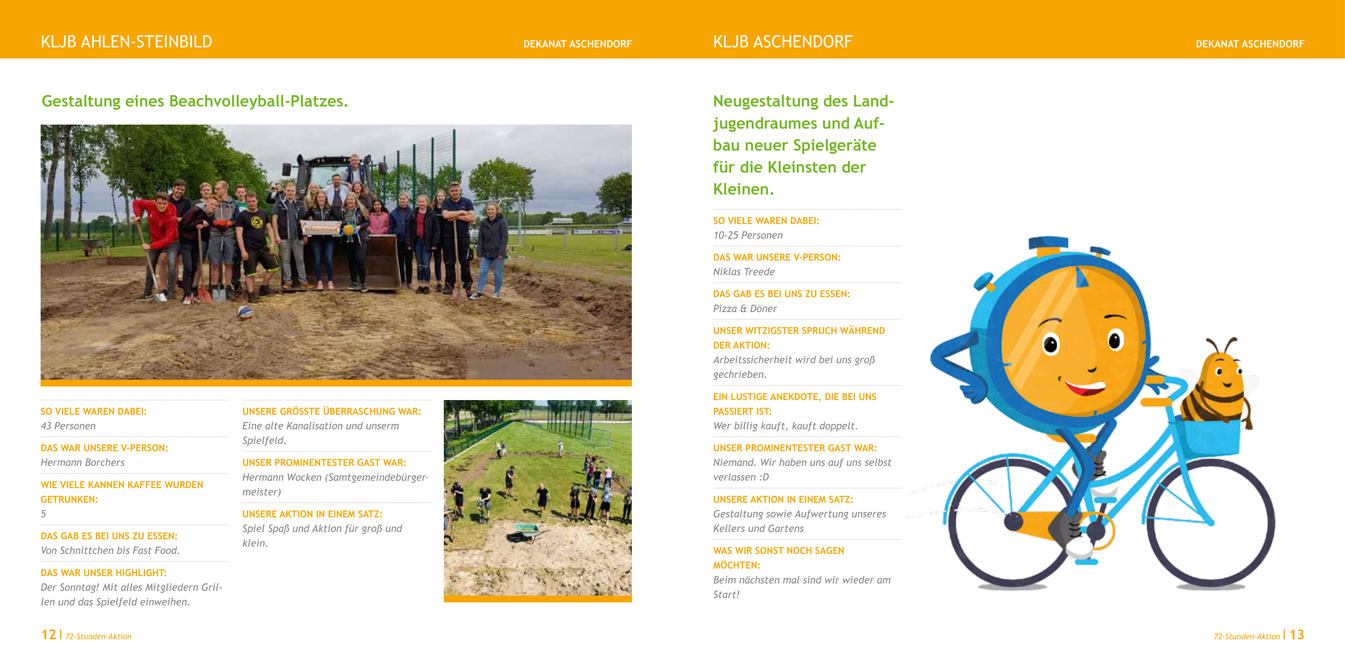 8
27.04.2023
Katholisch. Politisch. Bunt.
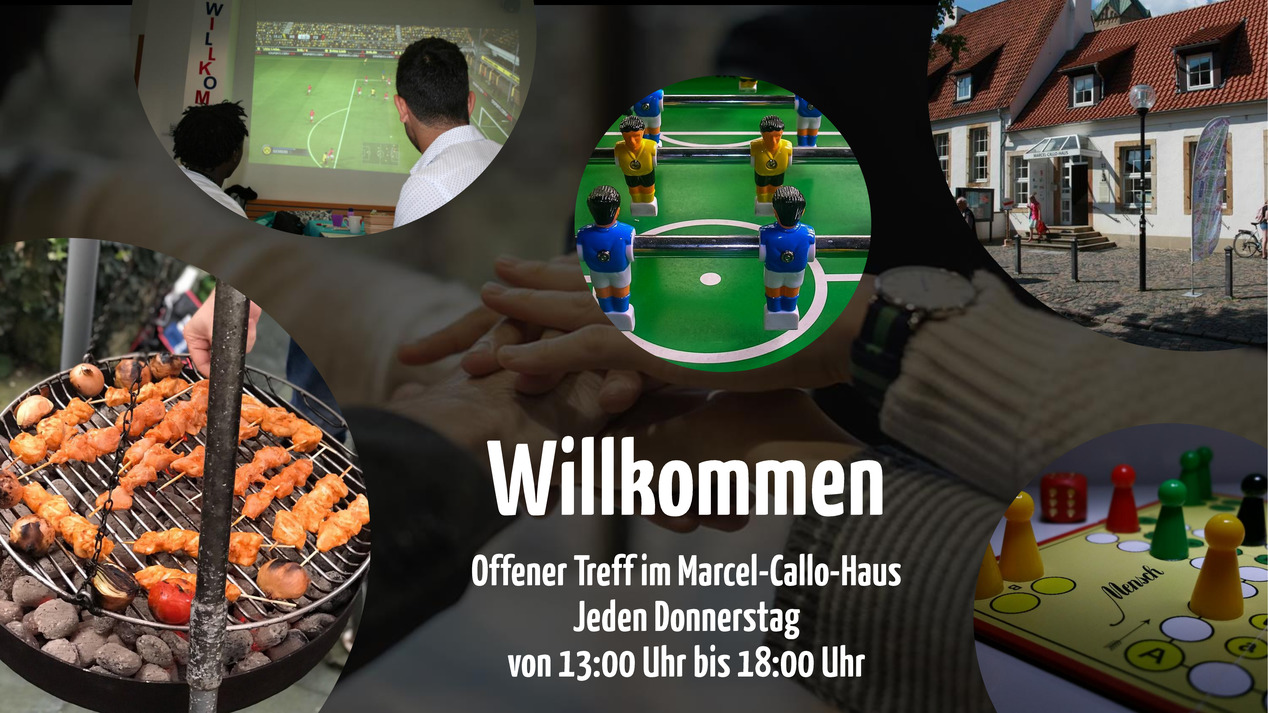 Vielfältige Themen
Diözesane Eröffnung der Sternsingeraktion
AK Queer* (Safe Space, Fortbildungen, Vernetzung, …)
Willkommenstreff und Freizeiten
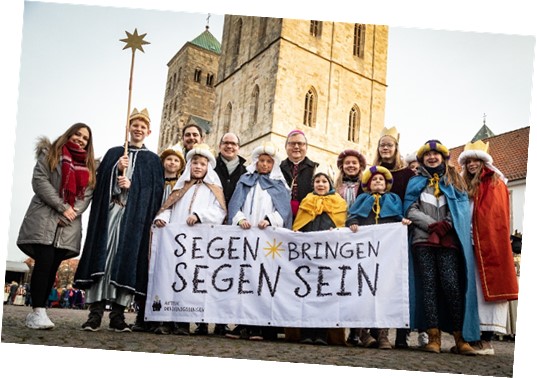 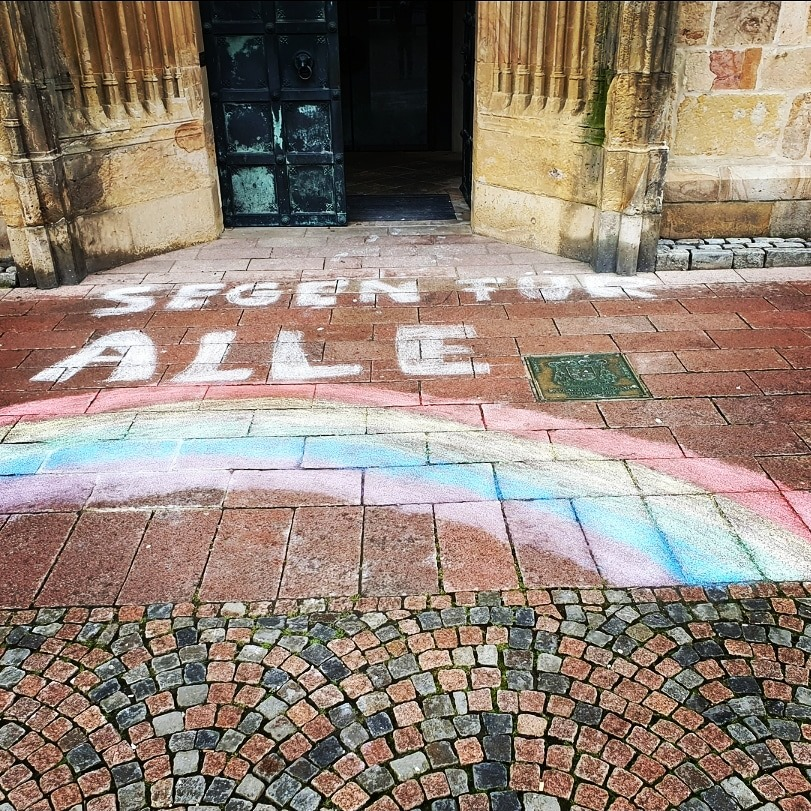 9
27.04.2023
Fragen? Dann fragen!
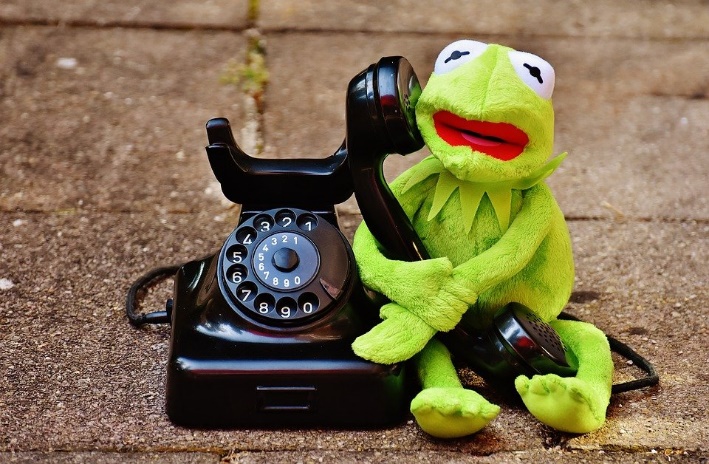 Kontakt
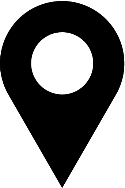 BDKJ Diözesanverband Osnabrück
Kleine Domsfreiheit 23
49074 Osnabrück

0541/318-236

kontakt@bdkj-osnabrueck.de
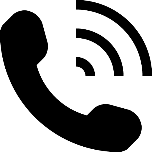 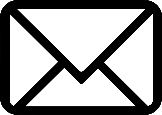 10
27.04.2023
In Kontakt bleiben
Folge uns im Netz!
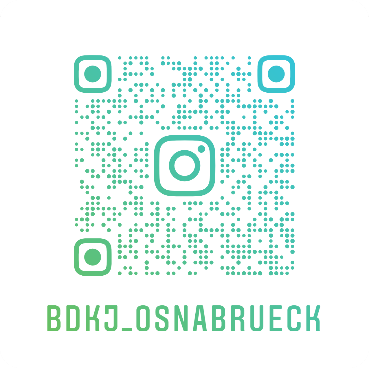 bdkj_osnabrueck
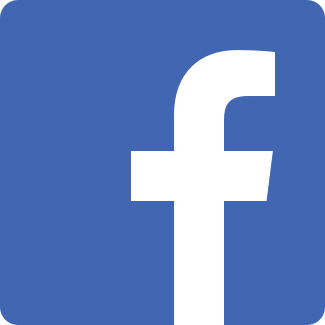 BDKJ Osnabrück
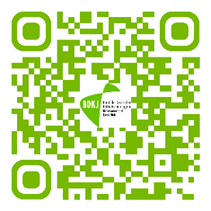 www.bdkj-osnabrueck.de